Mejoramiento y optimización del proceso de recaudación forzosa de deudas tributarias firmes realizado por el Servicio de Rentas Internas
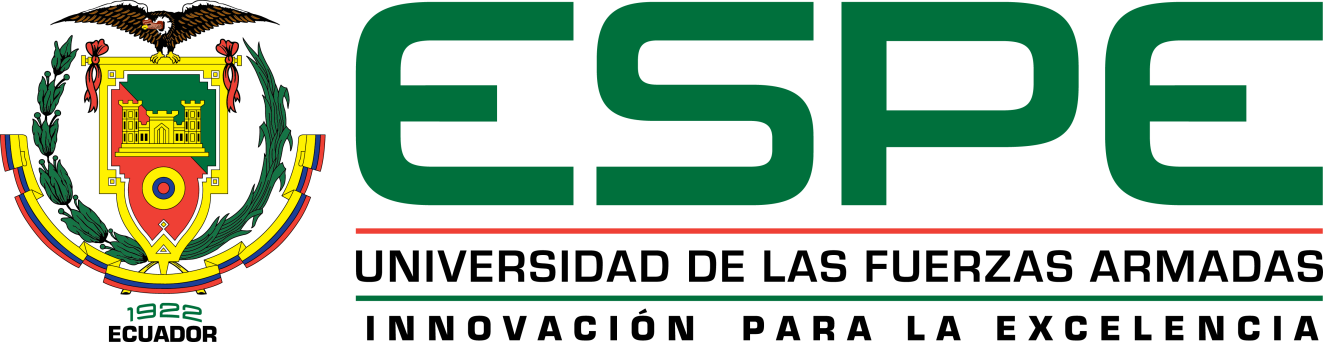 CONTENIDO
El gasto público y la política fiscal
1
La Gestión Tributaria
2
Evaluación  del proceso recaudatorio
3
Mejoramiento de procesos
4
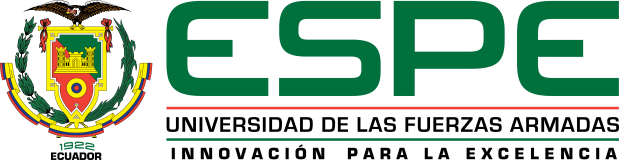 El gasto público y la política fiscal
1
La Gestión Tributaria
2
Evaluación  del proceso recaudatorio
3
Mejoramiento de procesos
4
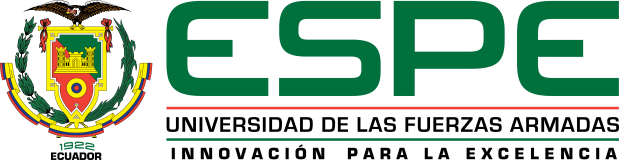 El Estado procura el desarrollo de la necesidades básicas de la población
PRESUPUSTO GENERAL DEL ESTADO
VENTAS PATRIMONIALES
TRIBUTOS
ENDEUDAMIENTO
1
2
3
4
EL GASTO PÚBLICO Y LA POLÍTICA FISCAL
El ingreso tributario es la principal fuente de financiamiento del gasto público
26.000 
millones
1
2
3
4
EL GASTO PÚBLICO Y LA POLÍTICA FISCAL
El gasto público y la política fiscal
1
La Gestión Tributaria
2
Evaluación  del proceso recaudatorio
3
Mejoramiento de procesos
4
El proceso implementado por el SRI busca el cumplimiento de la obligación
LRTI
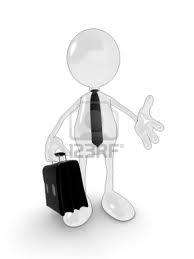 CT
Obligación tributaria
RLTI
Habilitación
Control
Soporte al cumplimiento
1
2
3
4
LA GESTIÓN TRIBUTARIA
Existen brechas de cumplimiento de la obligación tributaria
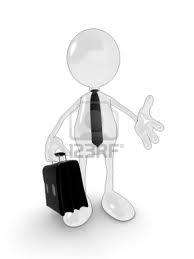 No pago
Omisidad
facturación
Inscripción
1
2
3
4
LA GESTIÓN TRIBUTARIA
Para controlar la brecha de pago se ha implementado el proceso de recaudación forzosa
900
180 mil
20 días
15 días
indefinido
1
2
3
4
LA GESTIÓN TRIBUTARIA
La cartera de deudas tributarias tiende a incrementarse en el tiempo, generando una sobre carga al proceso de cobro.
¿Existen factores que ocasionan que el sujeto pasivo no pague sus deudas tributarias?
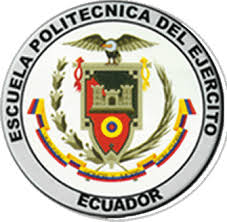 1
2
3
4
LA GESTIÓN TRIBUTARIA
El gasto público y la política fiscal
1
La Gestión Tributaria
2
Evaluación  del proceso recaudatorio
3
Mejoramiento de procesos
4
Existen cuatro elementos que interactúan en la gestión de cobro tributario
1
2
3
4
EVALUACIÓN  DEL PROCESO RECAUDATORIO
Para cada elemento sujeto a evaluación se implementaron herramientas de valoración
1
2
3
4
EVALUACIÓN  DEL PROCESO RECAUDATORIO
El contribuyente es el principal generador de deudas
No existe norma que faculte la adopción de criterios de materialidad
El formulario cumple el papel de comprobante  para pago
1
2
3
4
EVALUACIÓN  DEL PROCESO RECAUDATORIO
El contribuyente es el principal generador de deudas
El pago en un alto porcentaje se realiza físicamente
Existe complejidad en los formatos para pago
1
2
3
4
EVALUACIÓN  DEL PROCESO RECAUDATORIO
La herramienta tecnológica no respalda de forma óptima la ejecución del proceso de cobro
1
2
3
4
EVALUACIÓN  DEL PROCESO RECAUDATORIO
El proceso de cobro tiene un bajo nivel de documentación e incluye varias actividades que no agregan valor.
1
2
3
4
EVALUACIÓN  DEL PROCESO RECAUDATORIO
El gasto público y la política fiscal
1
La Gestión Tributaria
2
Evaluación  del proceso recaudatorio
3
Mejoramiento de procesos
4
La selección metodológica de las oportunidades de mejora permite maximizar el beneficio esperado.
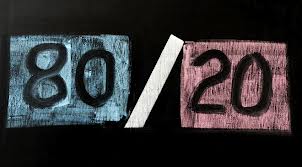 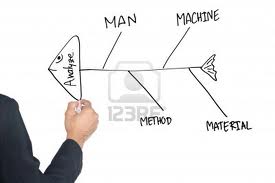 1
2
3
4
MEJORAMIENTO DE PROCESOS
La selección metodológica de las oportunidades de mejora permite maximizar el beneficio esperado.
1
2
3
4
MEJORAMIENTO DE PROCESOS
La optimización y fortalecimiento del proceso de cobro es ligado al mejoramiento de la normativa que lo regula
Diagramación
1
2
3
4
MEJORAMIENTO DE PROCESOS
La disponibilidad limitada de recursos hace necesaria la incorporación de elementos de valoración de cartera para priorizar su gestión
Persuasiva
Coactiva
1
2
3
4
MEJORAMIENTO DE PROCESOS
La automatización de actividades permite la optimización de los recursos
Ajustes al proceso de pago
Registro del Juicio Coactivo
Registro del Juicio Coactivo
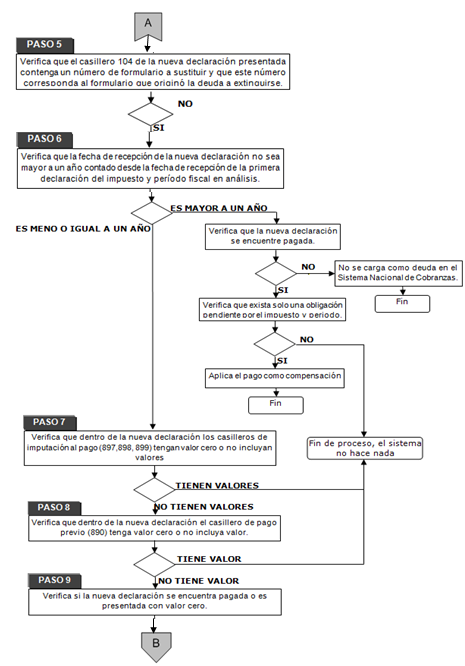 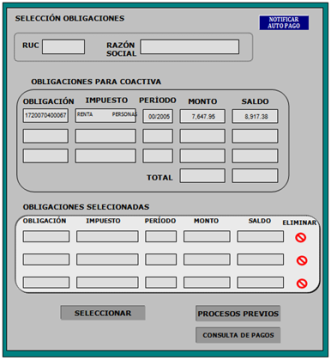 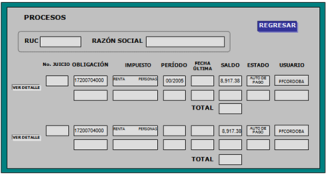 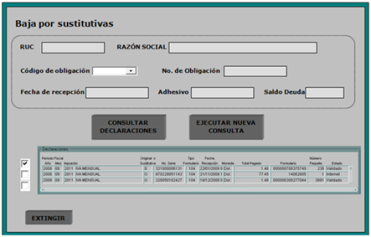 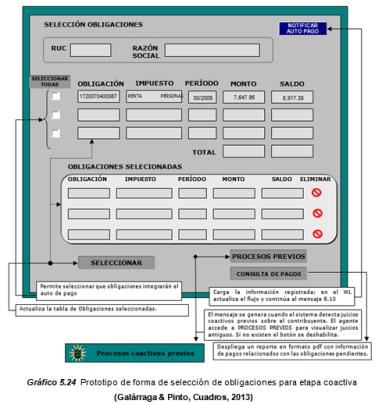 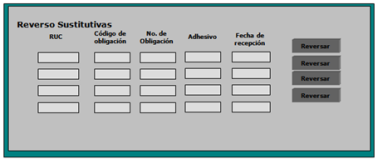 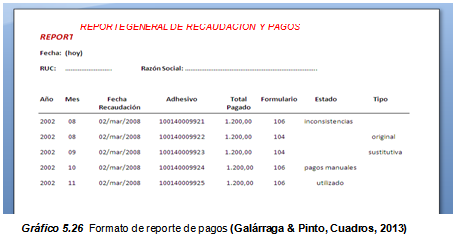 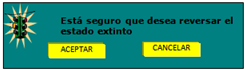 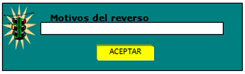 1
2
3
4
MEJORAMIENTO DE PROCESOS
Las acciones de mejora propuestas contribuyen a una disminución en la cartera gestionables
1
2
3
4
MEJORAMIENTO DE PROCESOS
Las acciones de mejora propuestas contribuyen a un incremento en la recaudación
1
2
3
4
MEJORAMIENTO DE PROCESOS
Evaluación financiera de la propuesta de mejoramiento
Riesgo País = 6,36
Tasa libre de riesgo = 3,8%
Prima de riesgo de mercado = 7%
Coeficiente BETA = 1.85%
1
2
3
4
MEJORAMIENTO DE PROCESOS
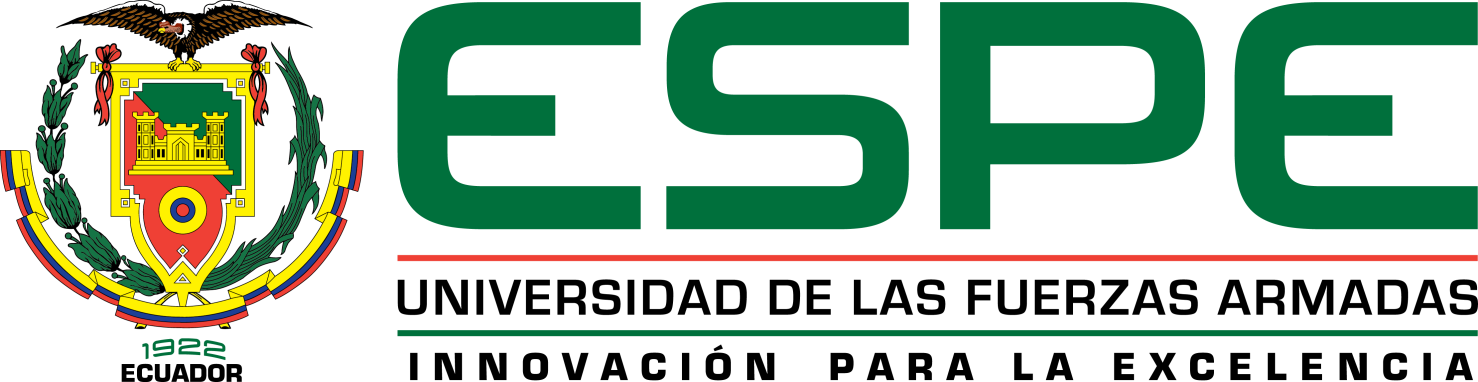 GRACIAS